Azas – Azas Teknik Kimia“Pertemuan ke 6”Prodi D3 Teknik Kimiafakultas teknik industriupn veteran yogyakarta
Retno Ringgani, S.T., M.Eng
Neraca Massa Dengan Recycle
Perhitungannya sama dengan Menghitung Neraca Massa sistem tanpa recycle.

Note : 
Ada arus yang dimasukkan ke dalam sistem kembali.
Dicampur dengan arus umpan masuk sistem, sehingga 

Arus Masuk Sistem = 
Arus recycle + arus umpan segar (Fresh Feed)
Aliran Recycle
Recycle
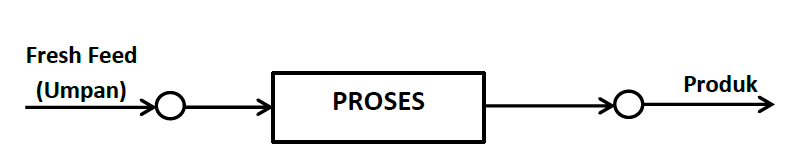 Separator
Mixer
Kasus 1_Pabrik MSG

  Reaksi :  A          B
A sisa
A sisa
Recycle
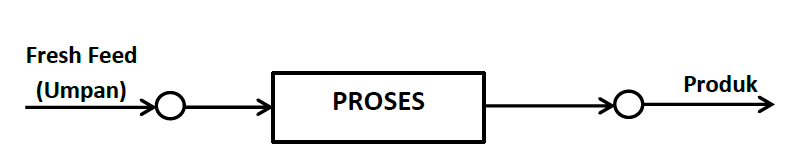 Umpan Segar A + A sisa
X = 30%
Umpan Segar A
A sisa
B
B
Separator
Mixer
Tujuan Recycle : untuk menaikkan konversi menjadi 100%
Kasus 1_ hal.307
Suatu umpan segar vitamin 20% yang masih mengandung banyak air akan dipekatkan menggunakan unit proses sentrifuge. Produk keluaran sentrifuge berupa vitamin 60%, selanjutnya vitamin 60% diumpankan ke dalam filter continues, produk bawah menghasilkan vitamin yang masih mengandung 4% air, sedangkan produk atas masih banyak mengandung vitamin maka dikembalikan ke sistem secara recycle sebanyak 0,4 kgVit/kgH2O.
Tentukan arus yang belum diketahui !
6
1
4
2
3
5
1
CV 4
5
6
6
2
4
4
2
CV 3
CV 2
CV 1
1
5
3
1
CV 4
5
6
4
Komposisi komponen (vitamin dan air) arus 4, 5, 6 sudah diketahui
Sehinga F4 dan F6 bisa dihitung
CV 3
5
6
2
CV 1
1
Komposisi komponen (vitamin dan air) arus 1, 2, dan 6 sudah diketahui
Arus 1 dan 6 sudah dihitung

Sehinga F2 bisa dihitung
2
4
CV 2
3
Arus 2 dan arus 4 sudah dihitung,
Sehingga arus 3 bisa dihitung
Kasus 2
Umpan segar berupa larutan KNO3 20% setelah dicampur recycle dari crystalizer ( 0,6 kg KNO3/kg H2O) campuran diumpankan ke dalam evaporator, sehingga sebagian besar H2O teruapkan keluar. Larutan KNO3 keluar evaporator masih mengandung air 50%, kemudian dimasukkan ke crystalizer berupa KNO3 kristal. Produk bawah Crystalizer mengandung air 4%, sedangkan produk atas larutan sisanya dimasukkan ke sistem secara recycle dicampur dengan umpan segar.
Jika umpan segar sebanyak 1000 kg/jam, tentukan semua arus yang belum diketahui!
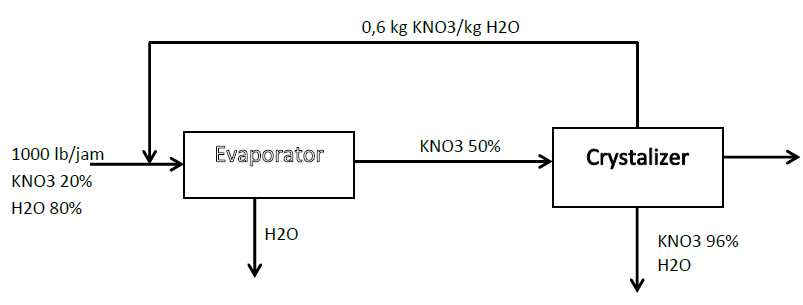